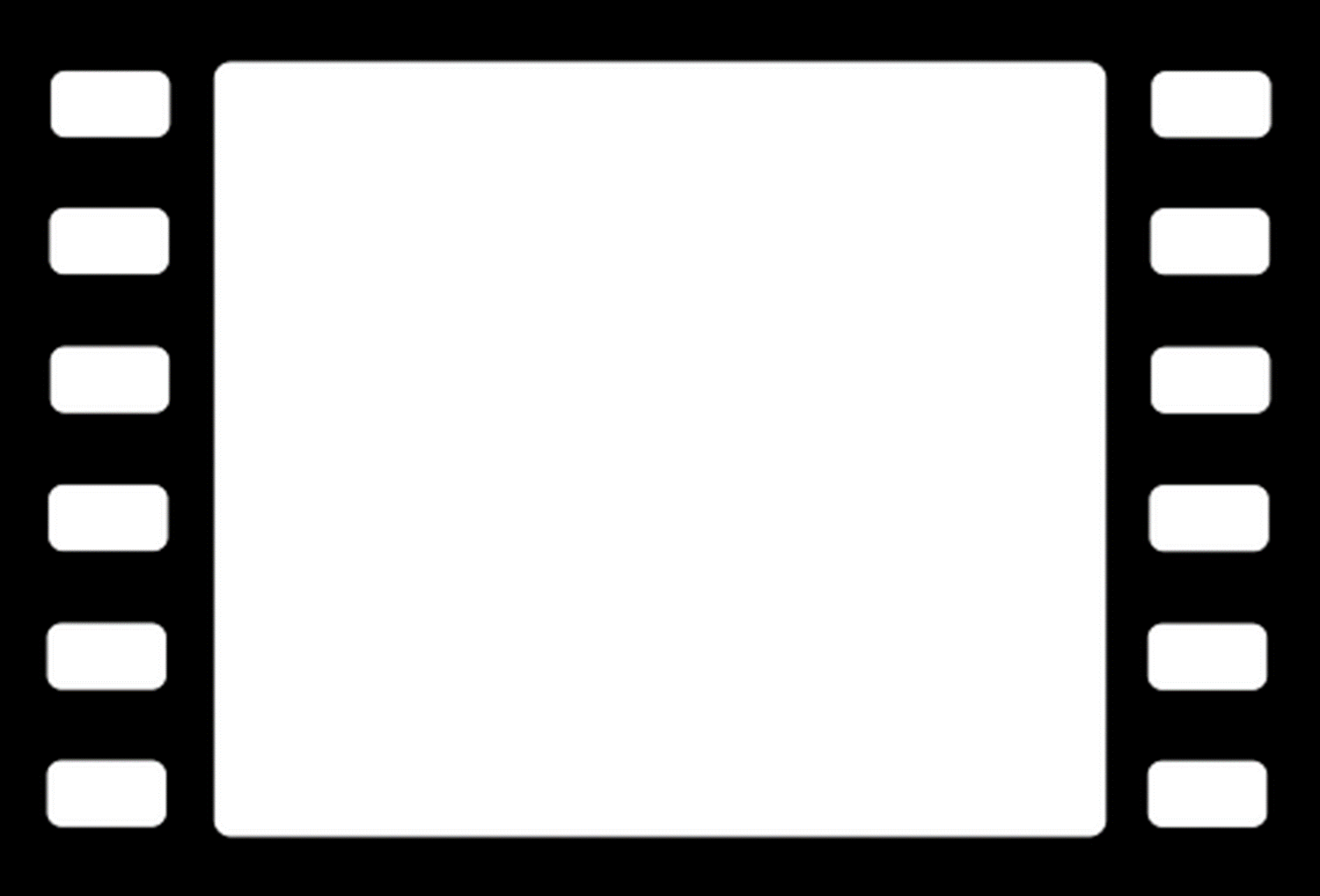 L’adaptation à la diversité ethnoculturelle du corps professoral en milieu clinique dans le programme Soins infirmiers
Marise Lysie Théagène, inf., B. Sc., M. Éd.
Bootcamp 17 mai 2017
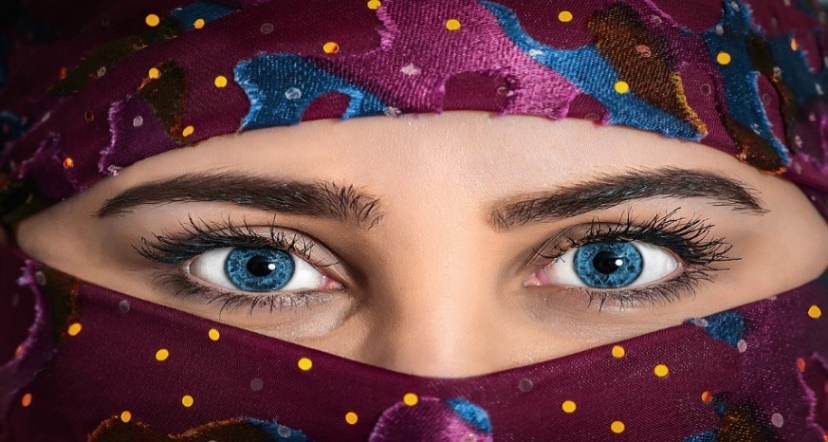 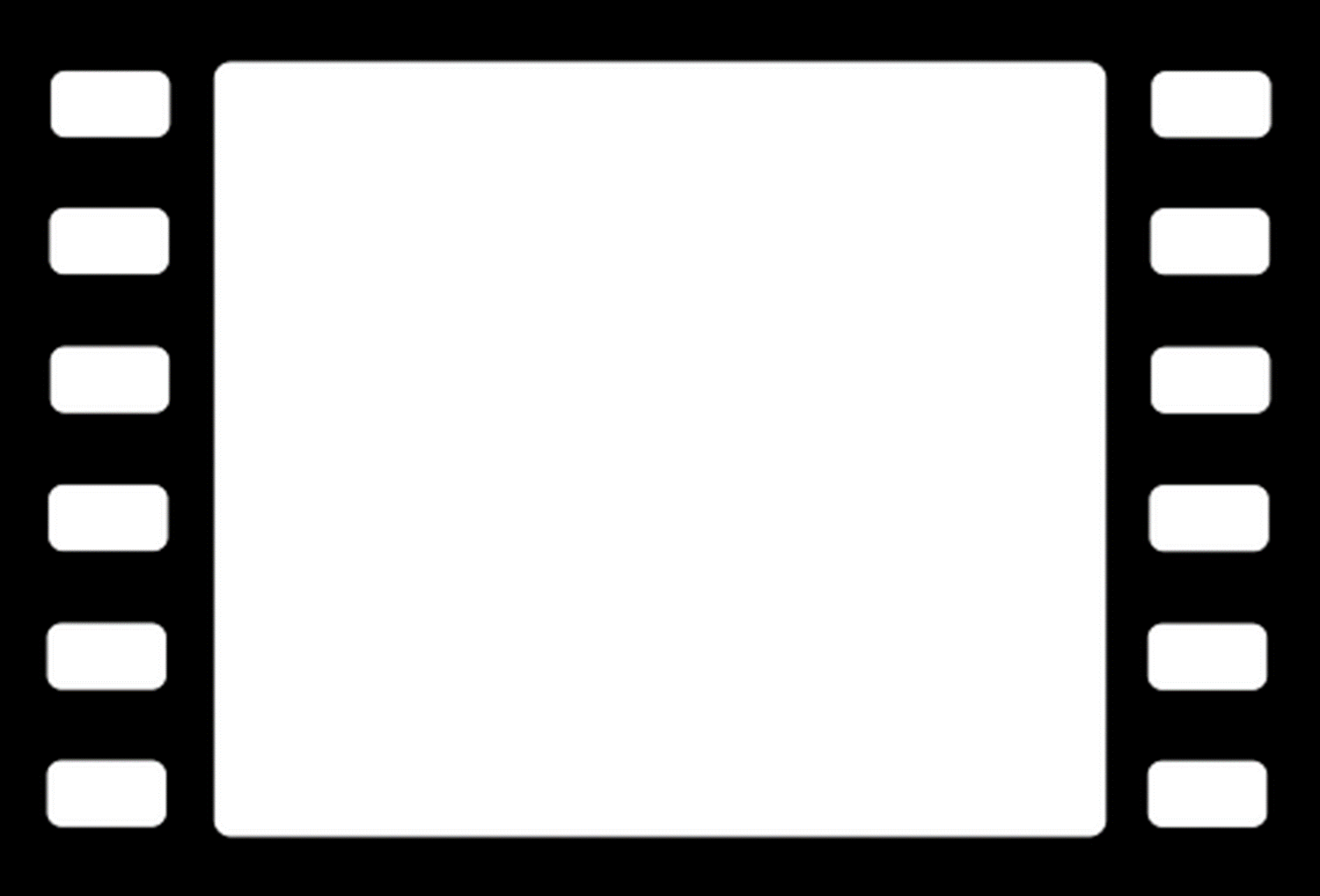 L’émergence de la diversité ethnoculturelle au collégial
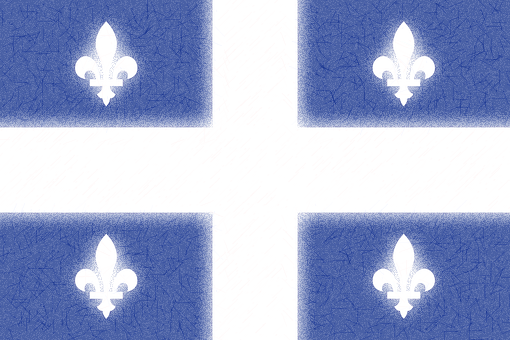 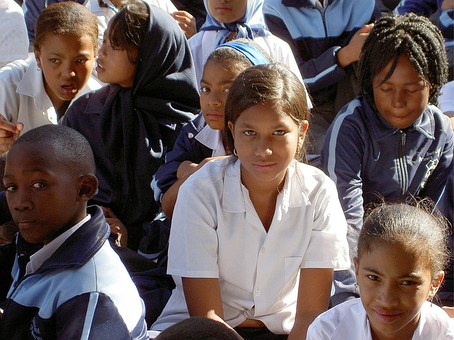 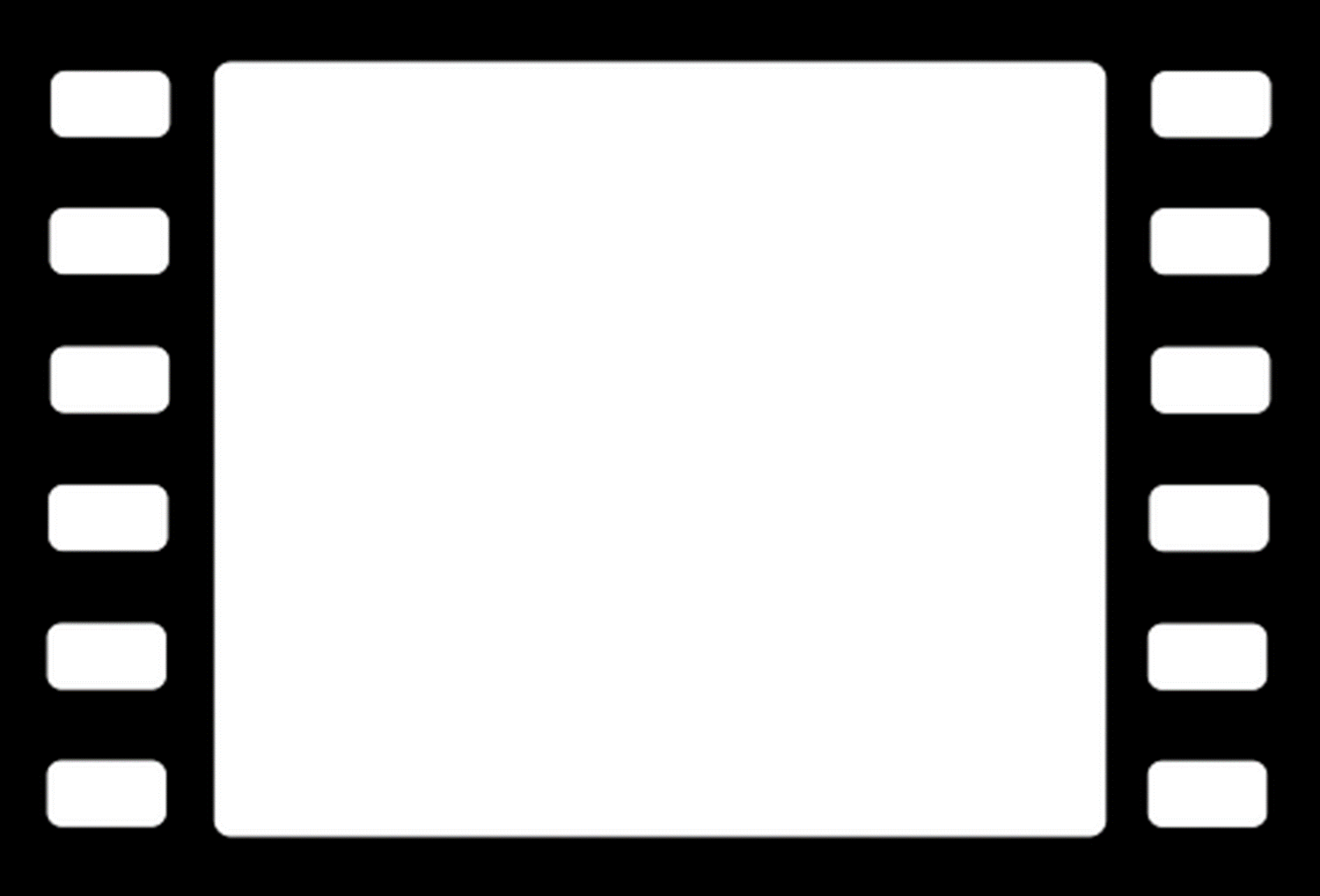 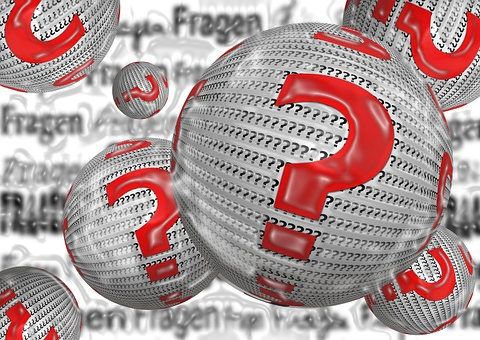 Question de recherche
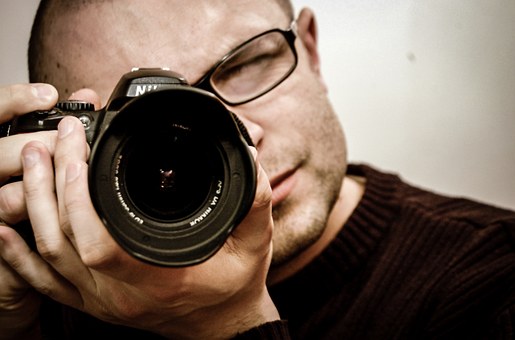 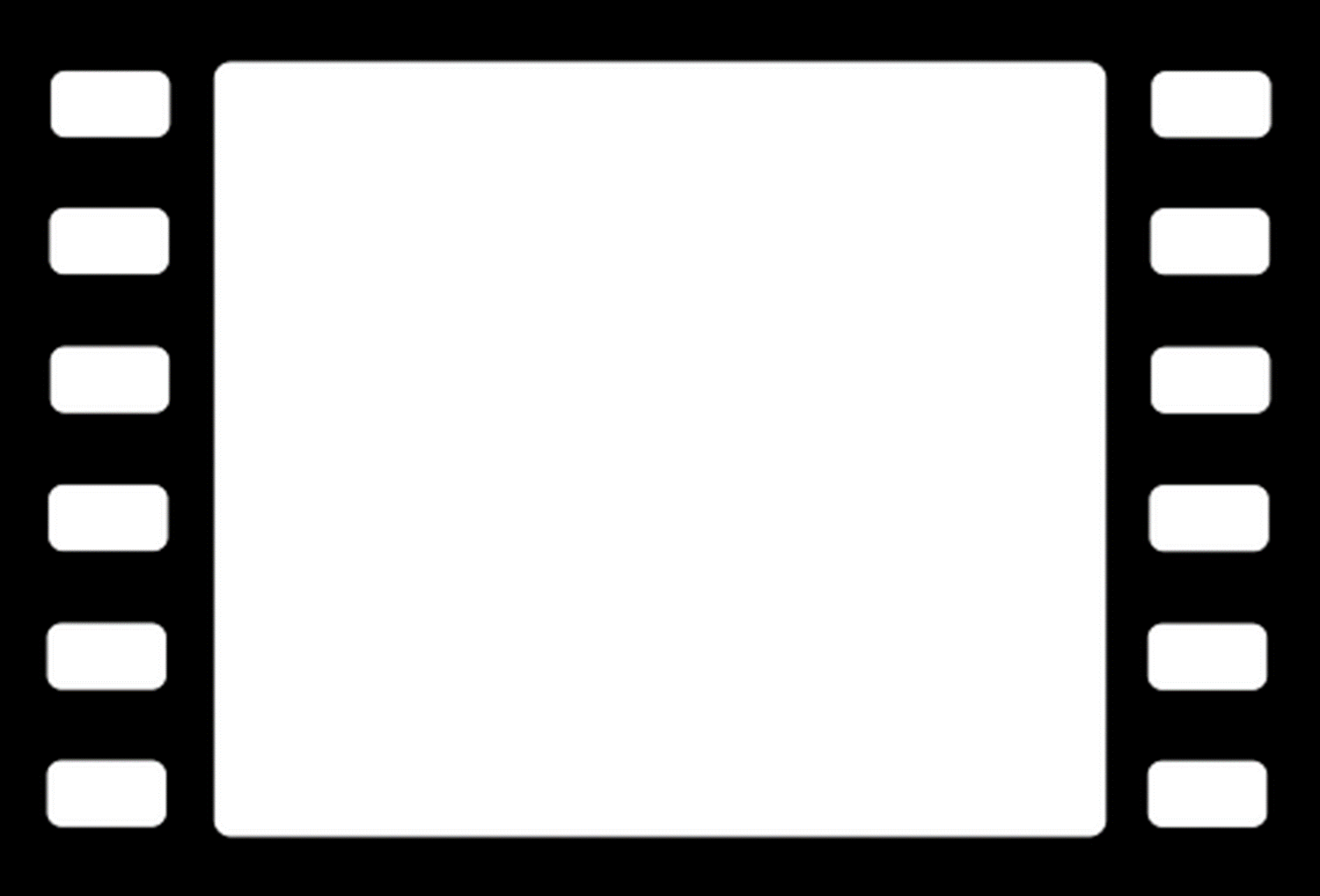 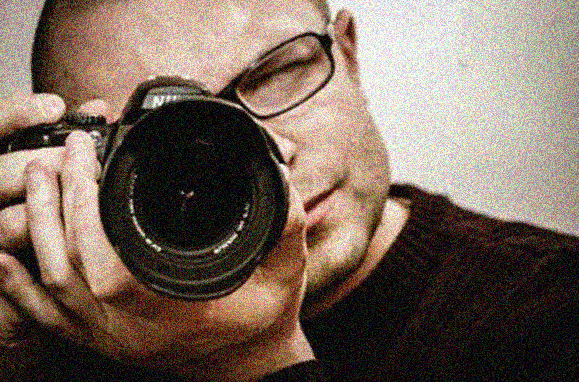 Objectifs concrets
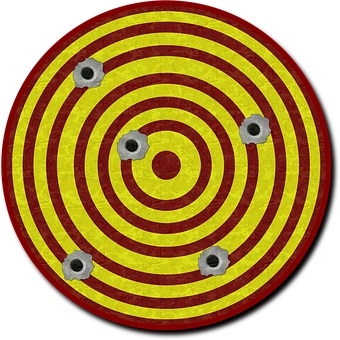 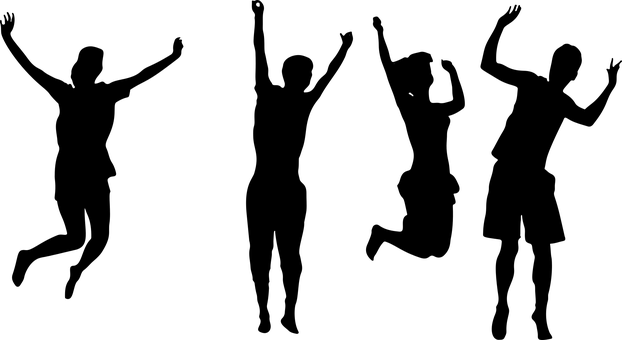 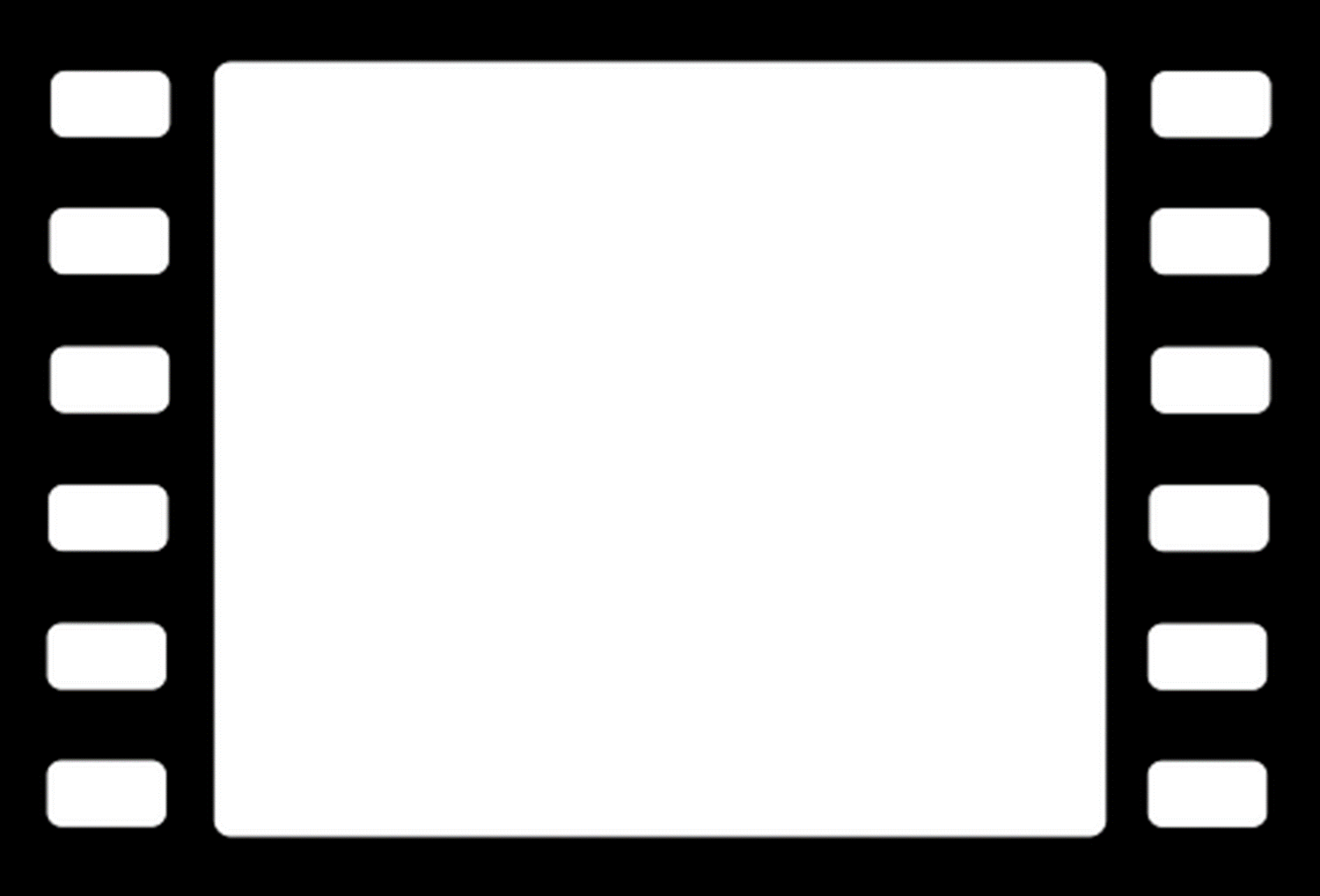 Cadre de référence
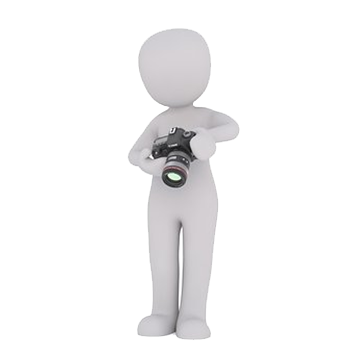 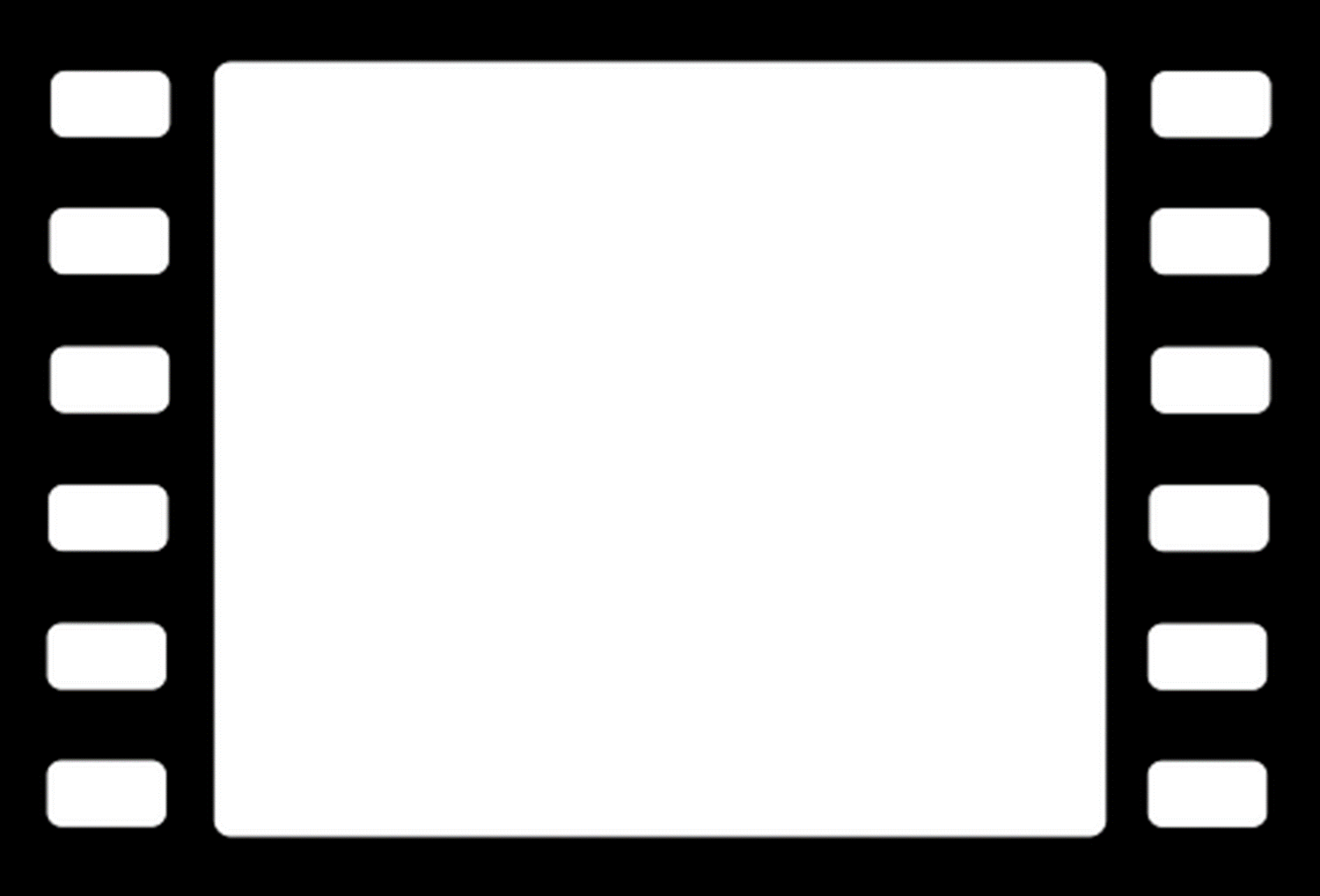 Six manifestations d’un processus d’adaptation
Motivation
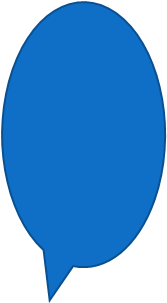 Écoute de
l’autre
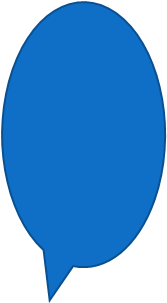 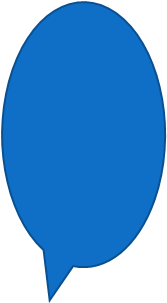 Introspection
Communication
Gestionde crise
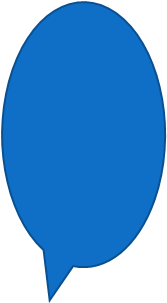 Connaissances
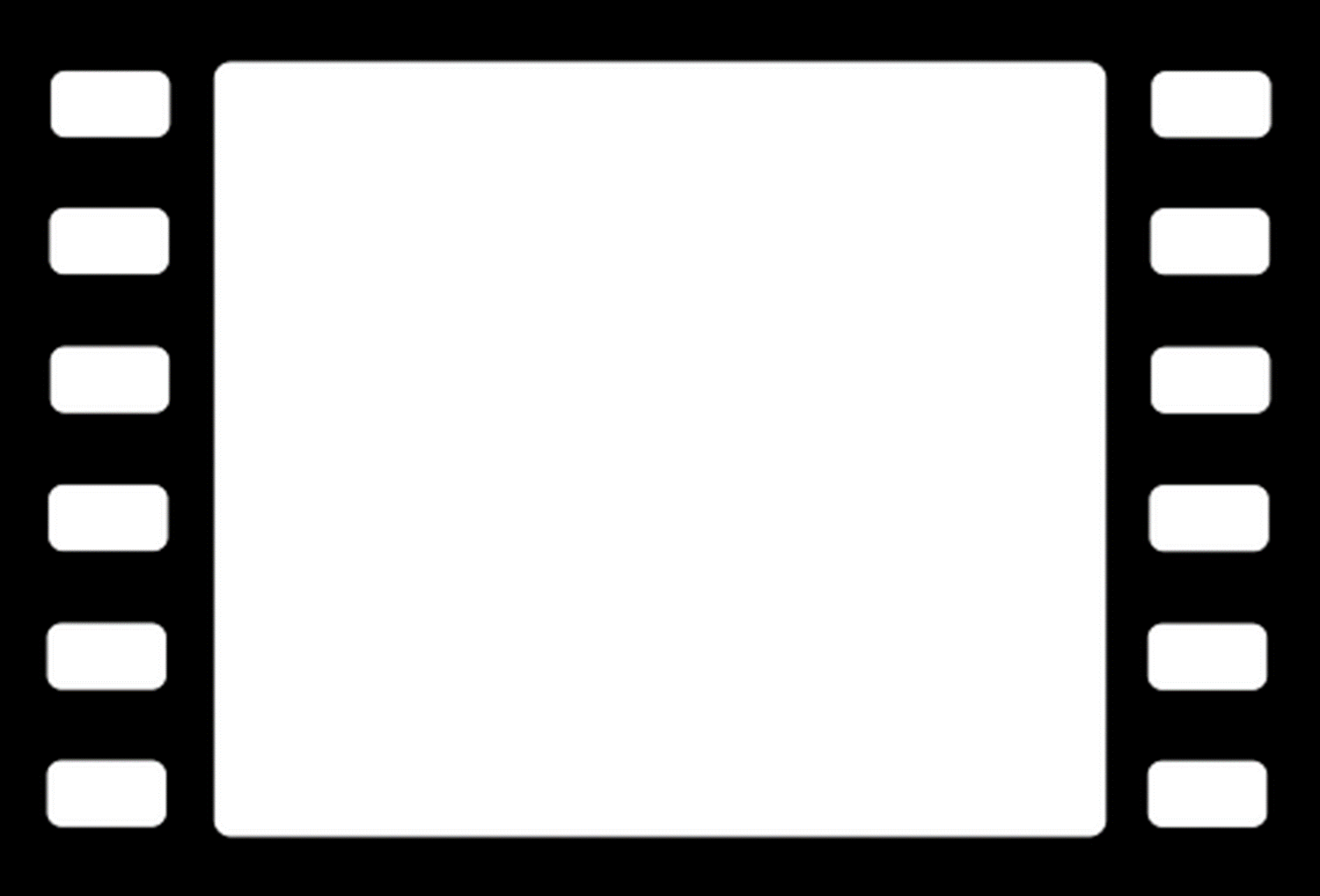 Méthodologie
Questionnaire pluridimensionnel des compétences interculturelles du personnel enseignant transmis en ligne
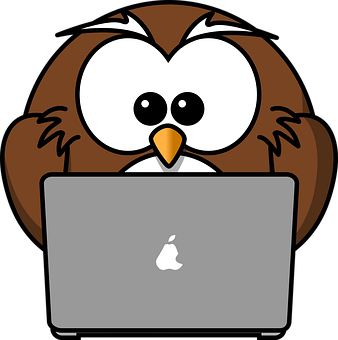 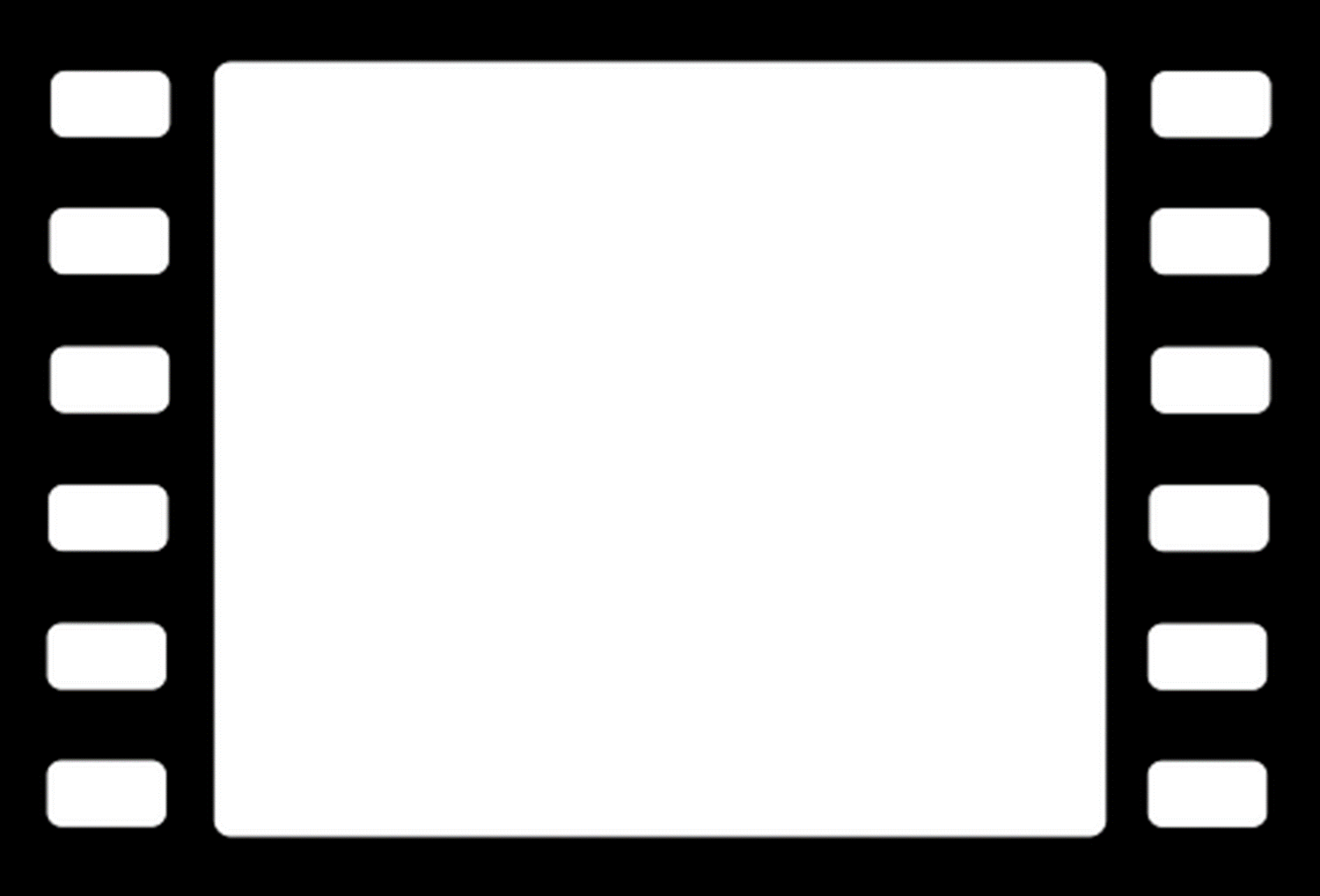 Quelques résultats du questionnaire en ligne
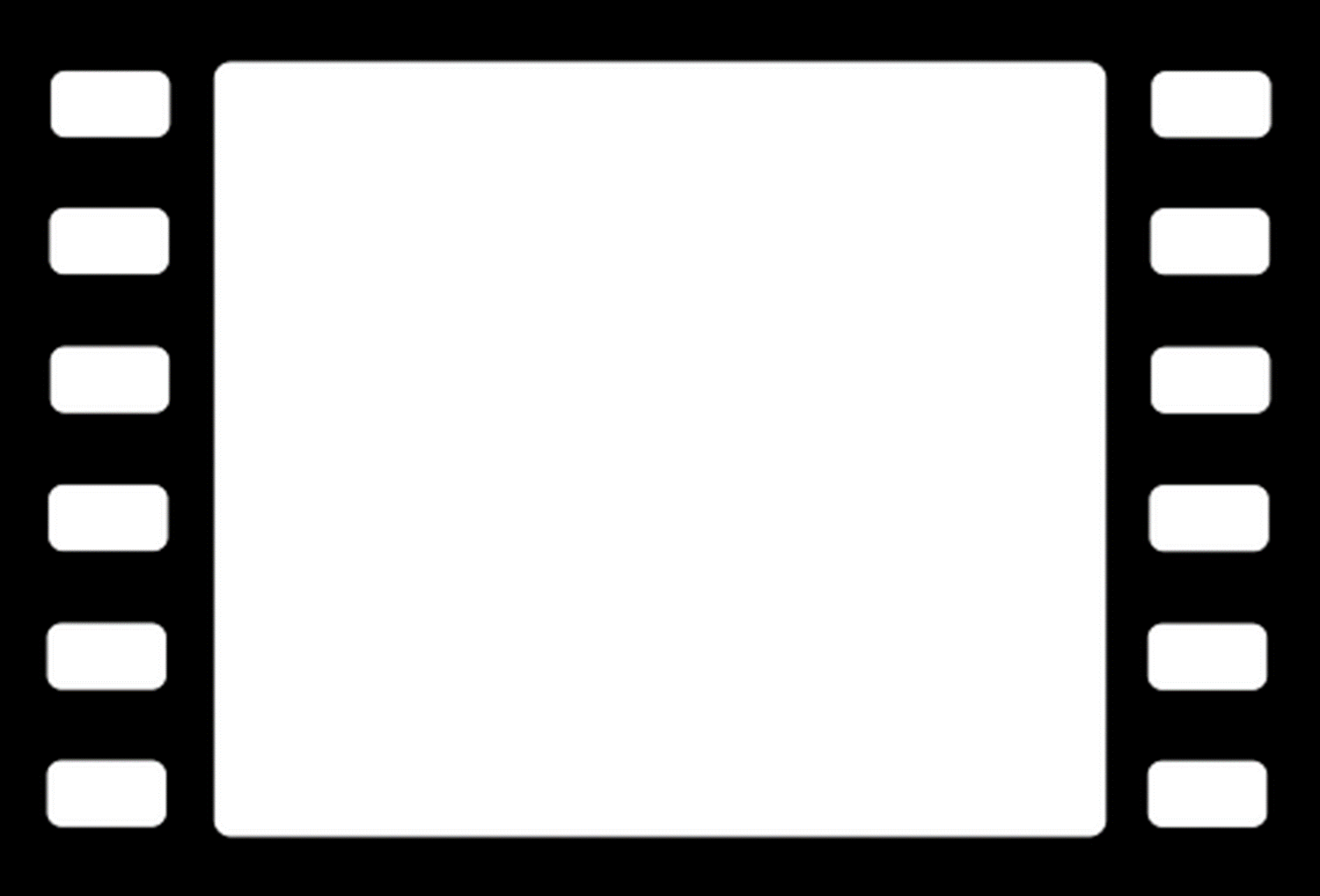 Quelques résultats du questionnaire en ligne
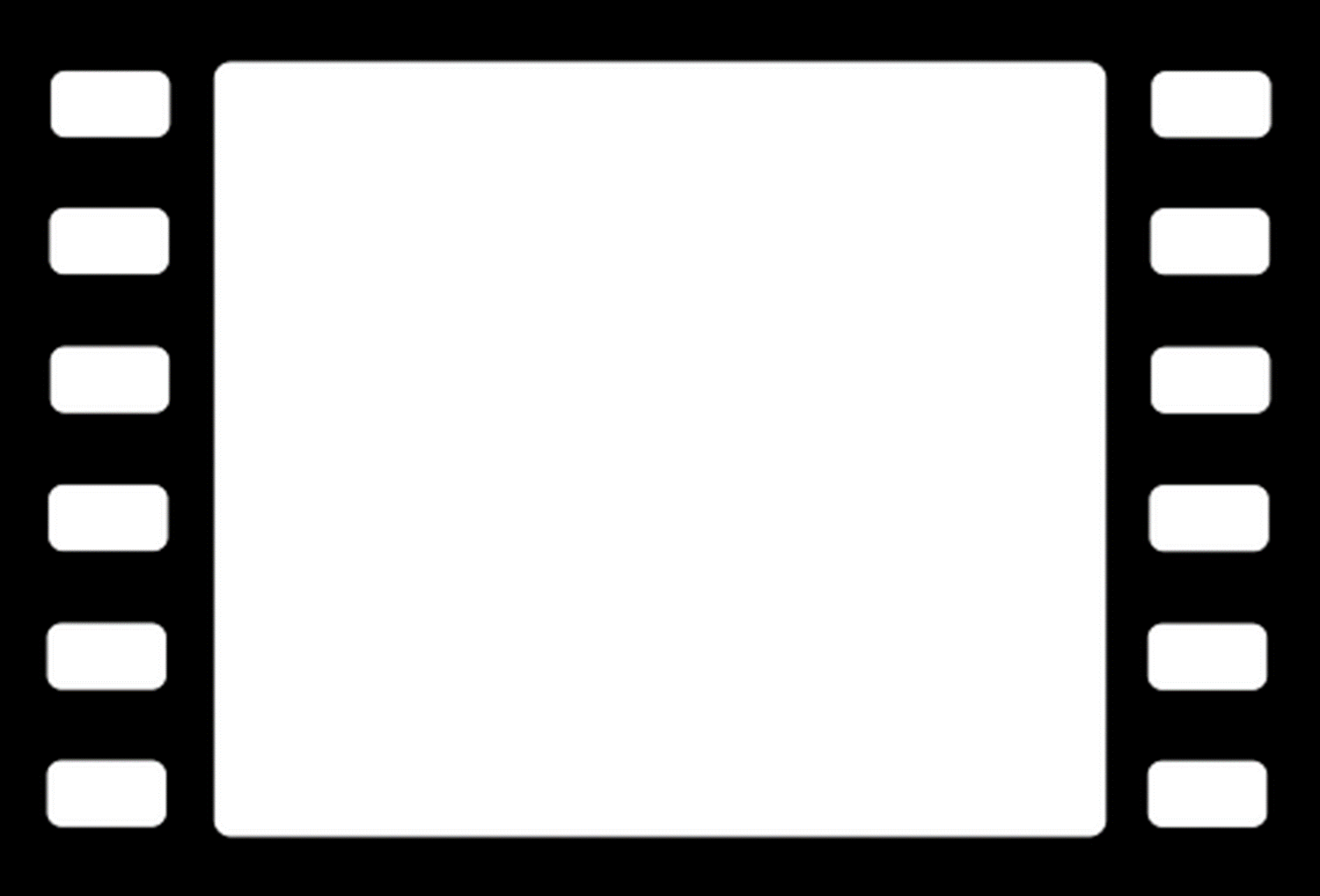 Quelques résultats du questionnaire en ligne
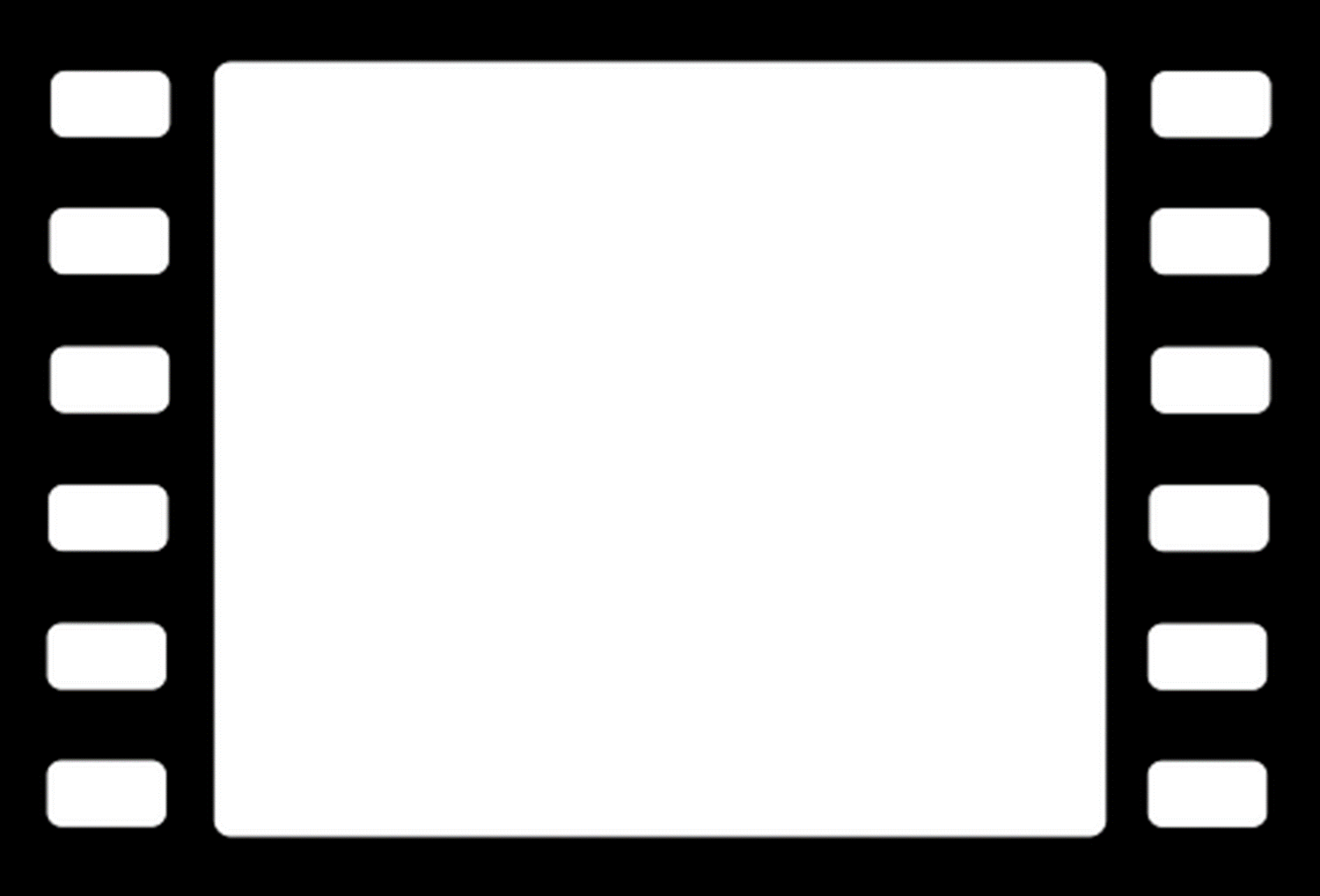 Méthodologie
Groupe de discussion
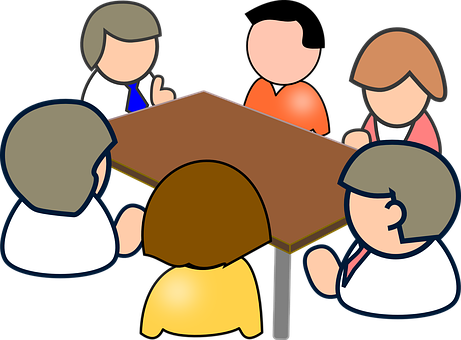 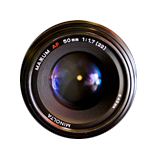 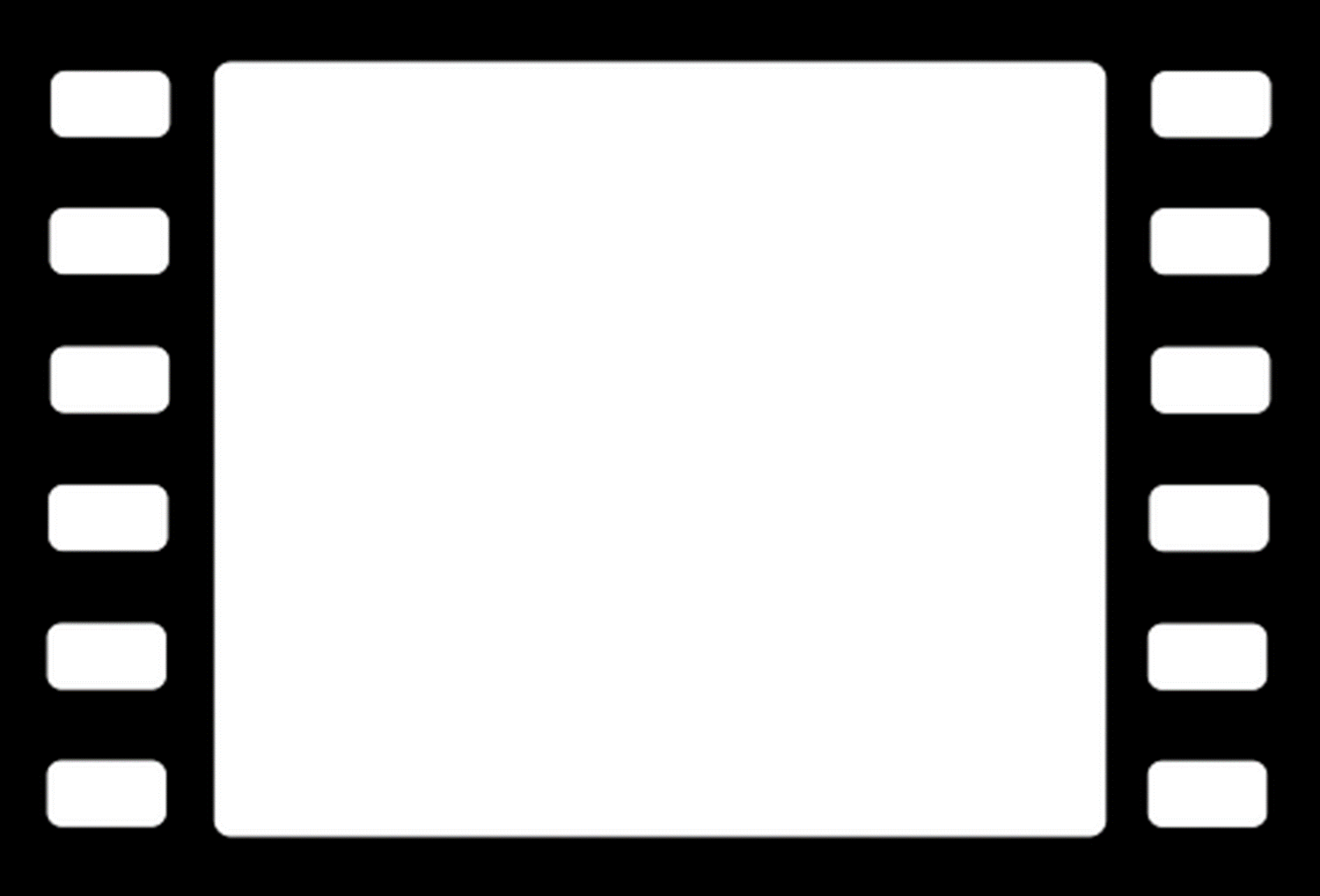 Quelques résultats du groupe de discussion
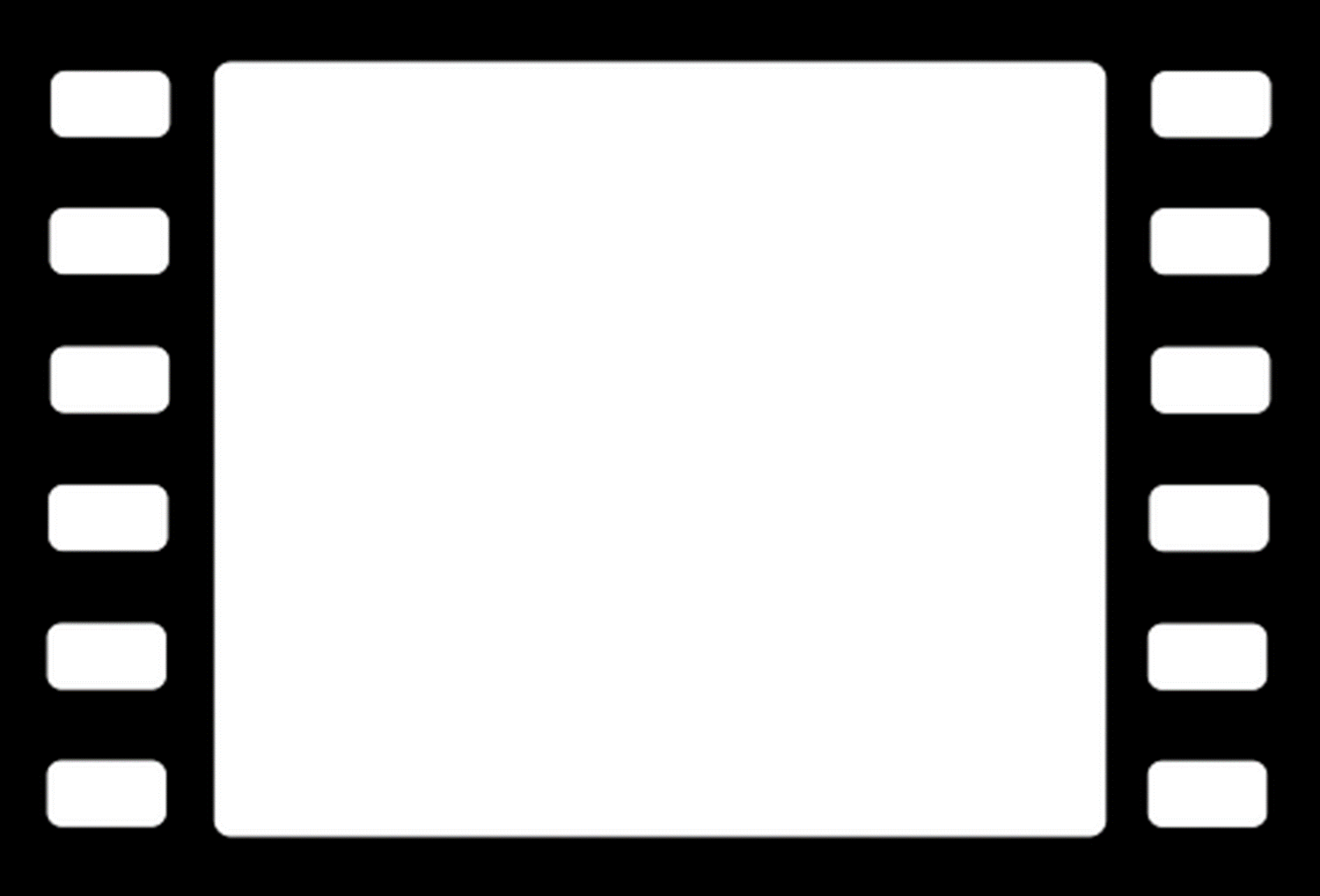 Quelques résultats du groupe de discussion
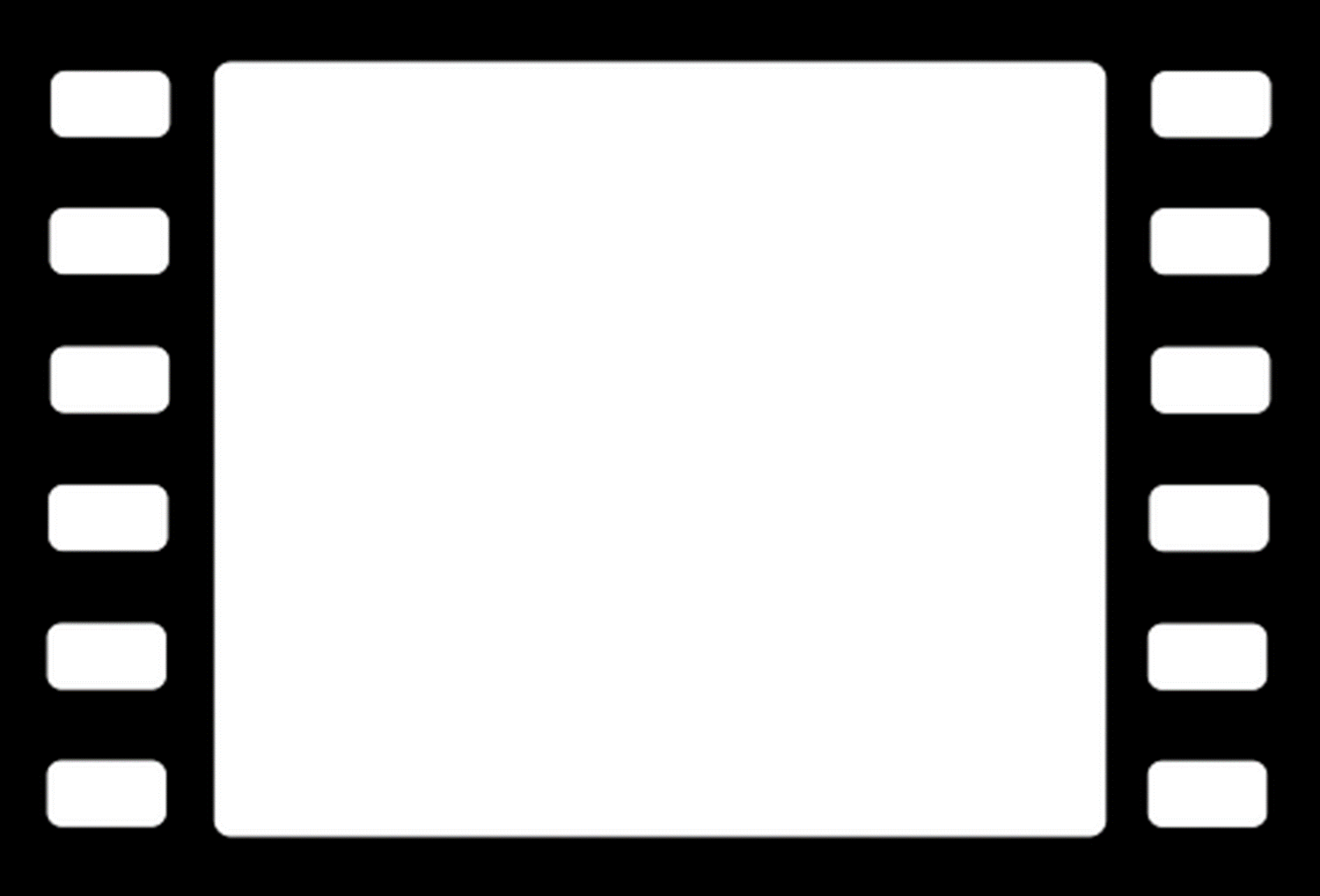 Quelques résultats du groupe de discussion
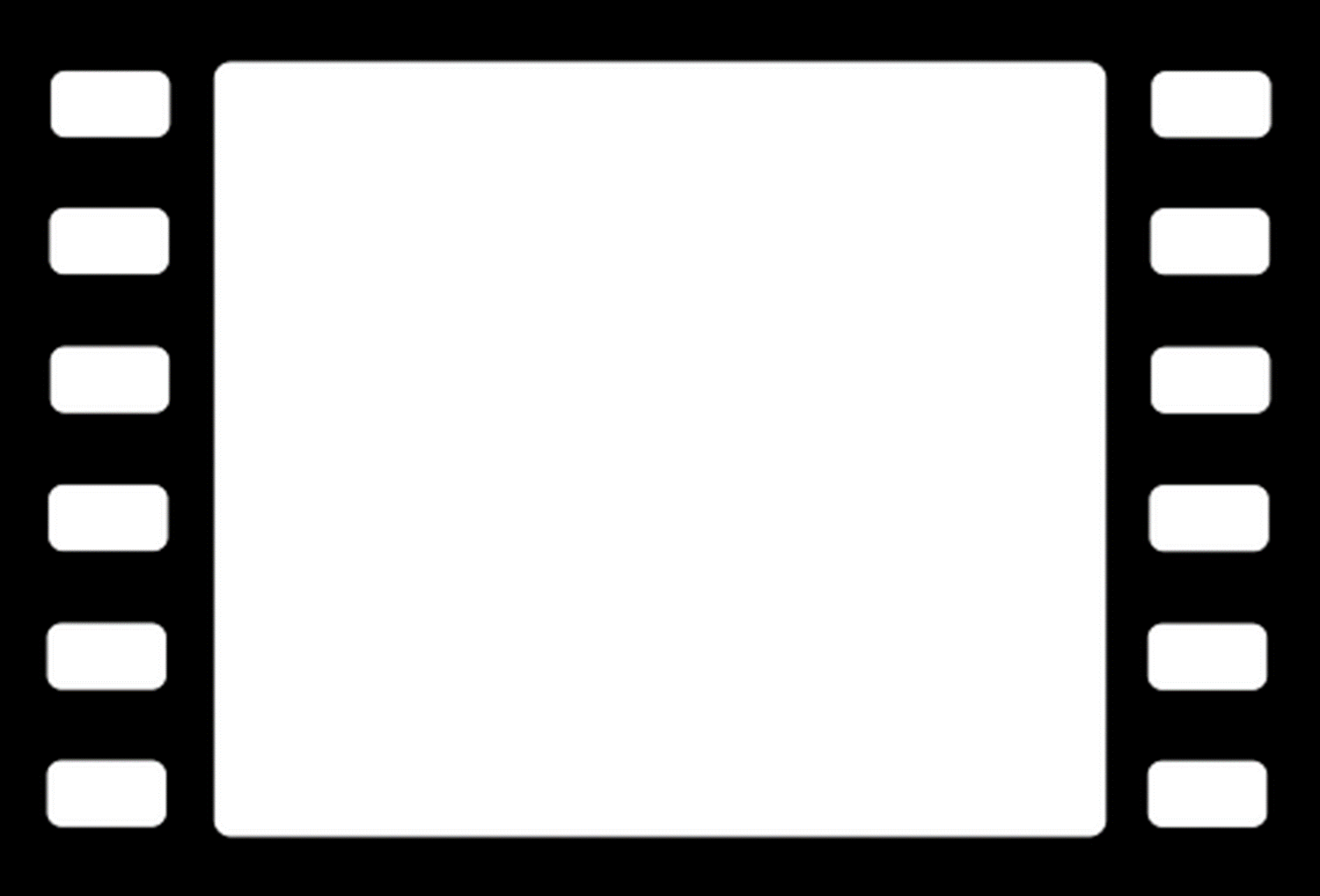 Retombées pour les participantes et participants
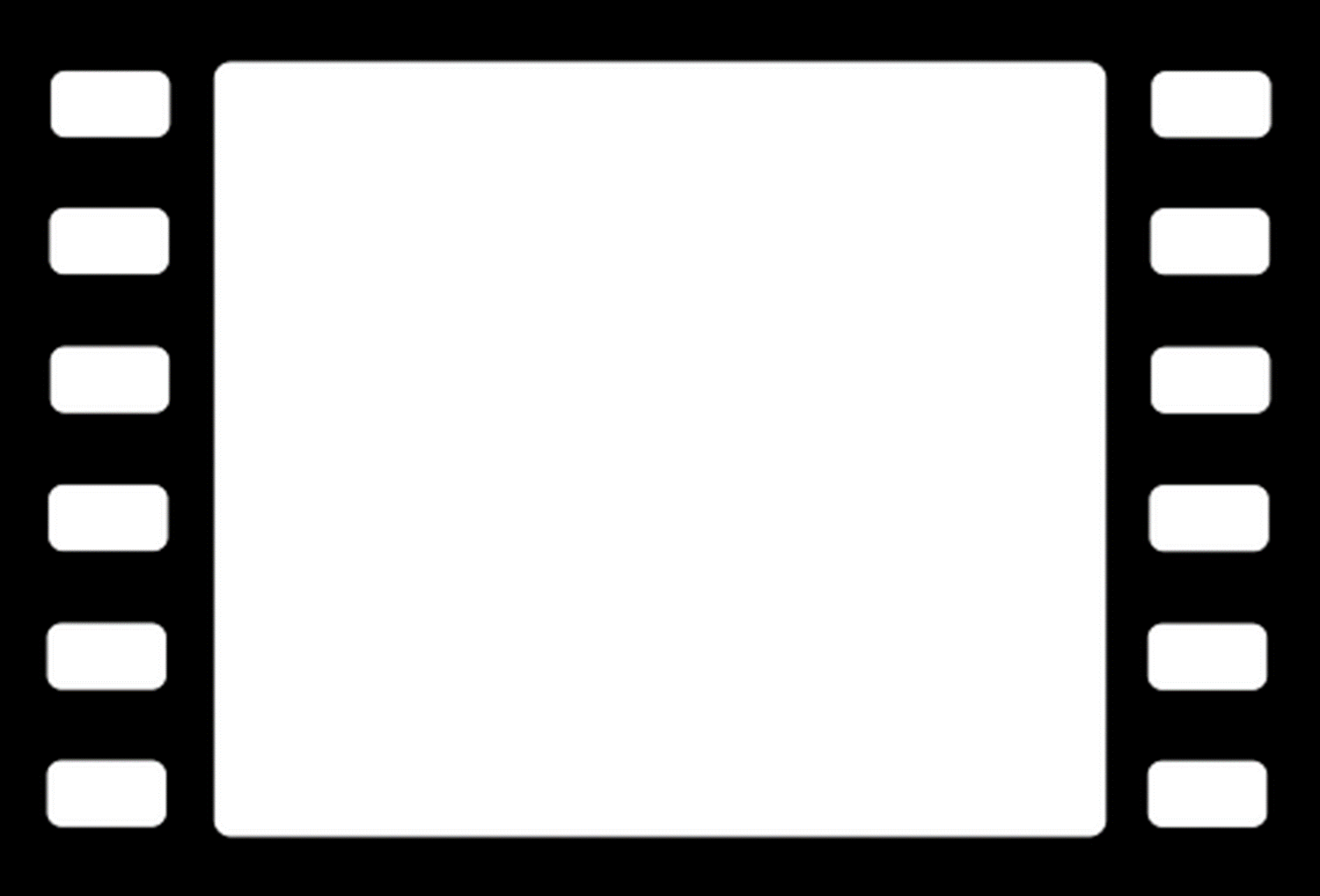 Création d’un questionnaire pluridimensionnel des compétences interculturelles du personnel enseignant
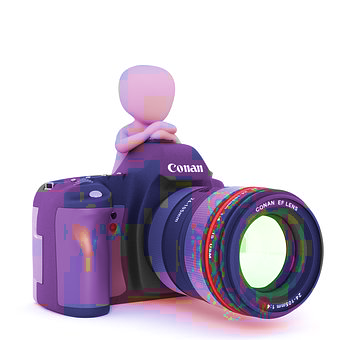 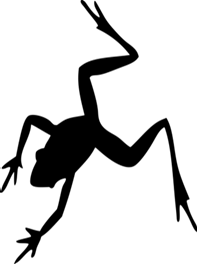 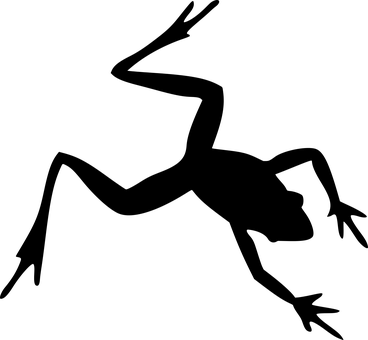 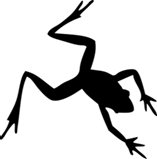 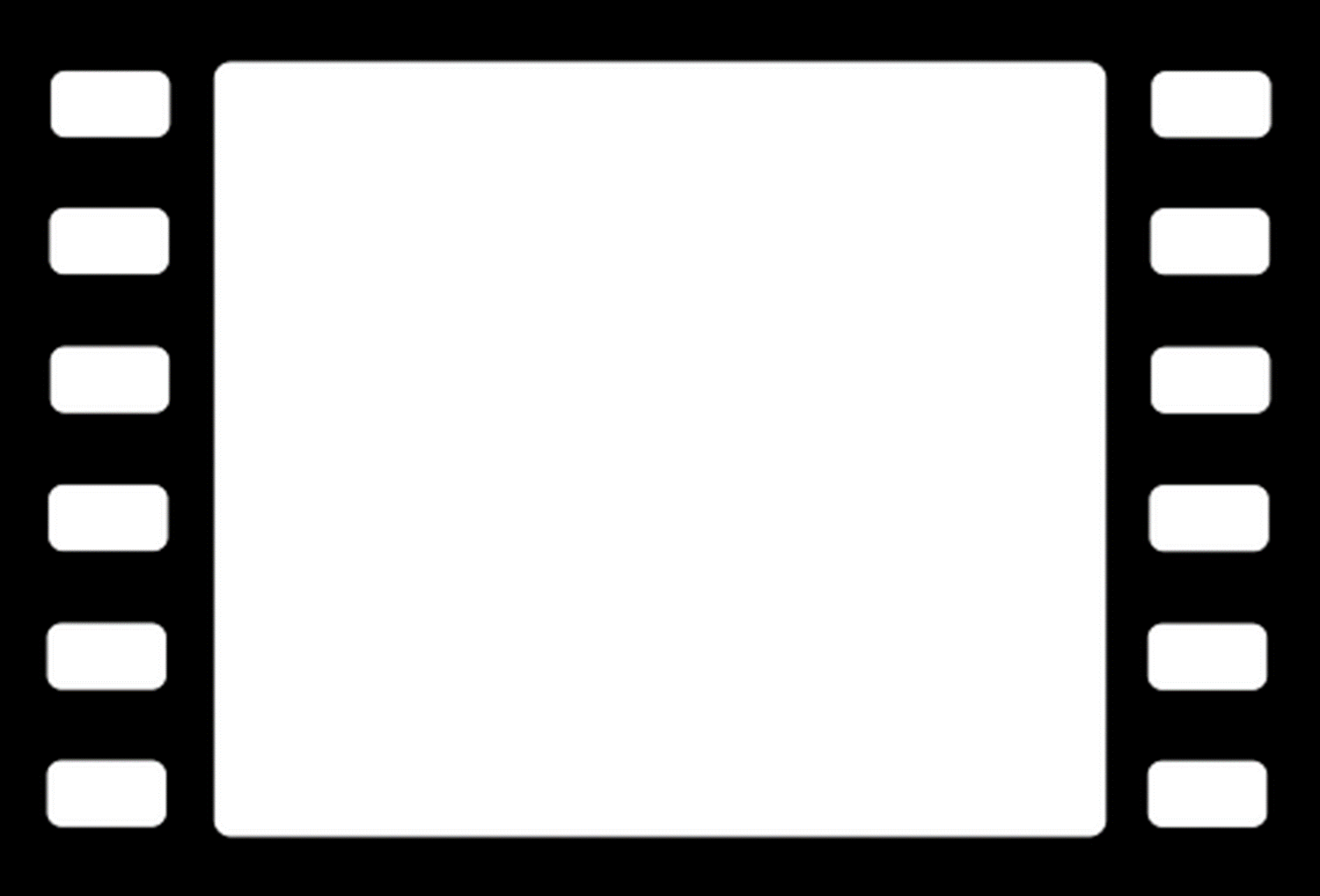 Exemple de question
Avec vos SII, avez-vous des réticences à faire référence à leur culture d’origine?
Si oui, pourquoi?
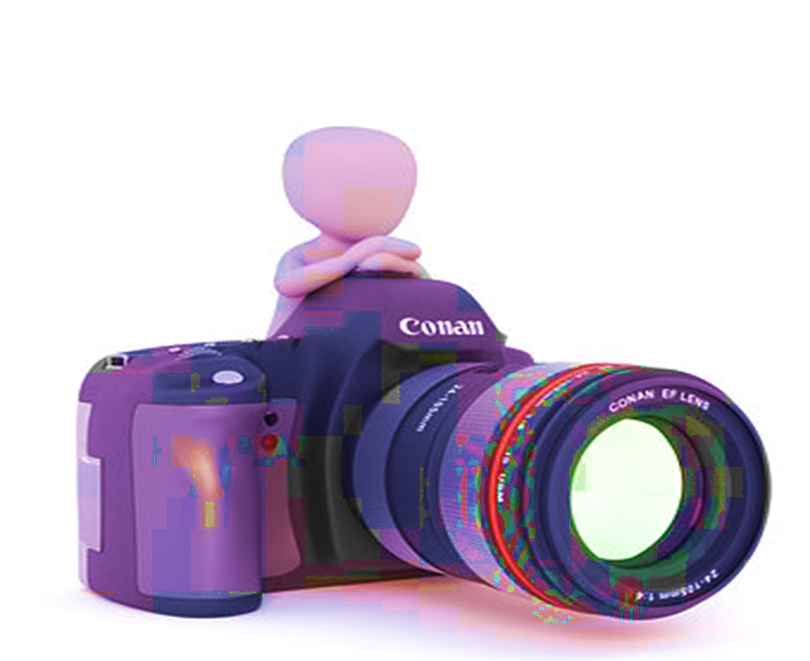 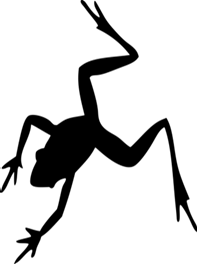 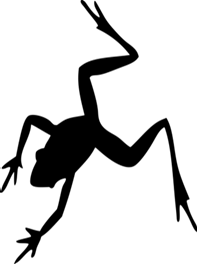 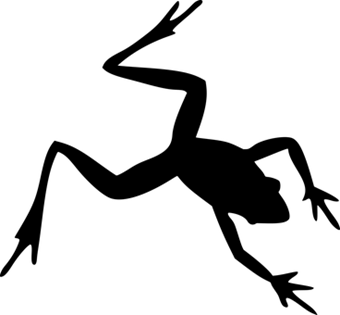 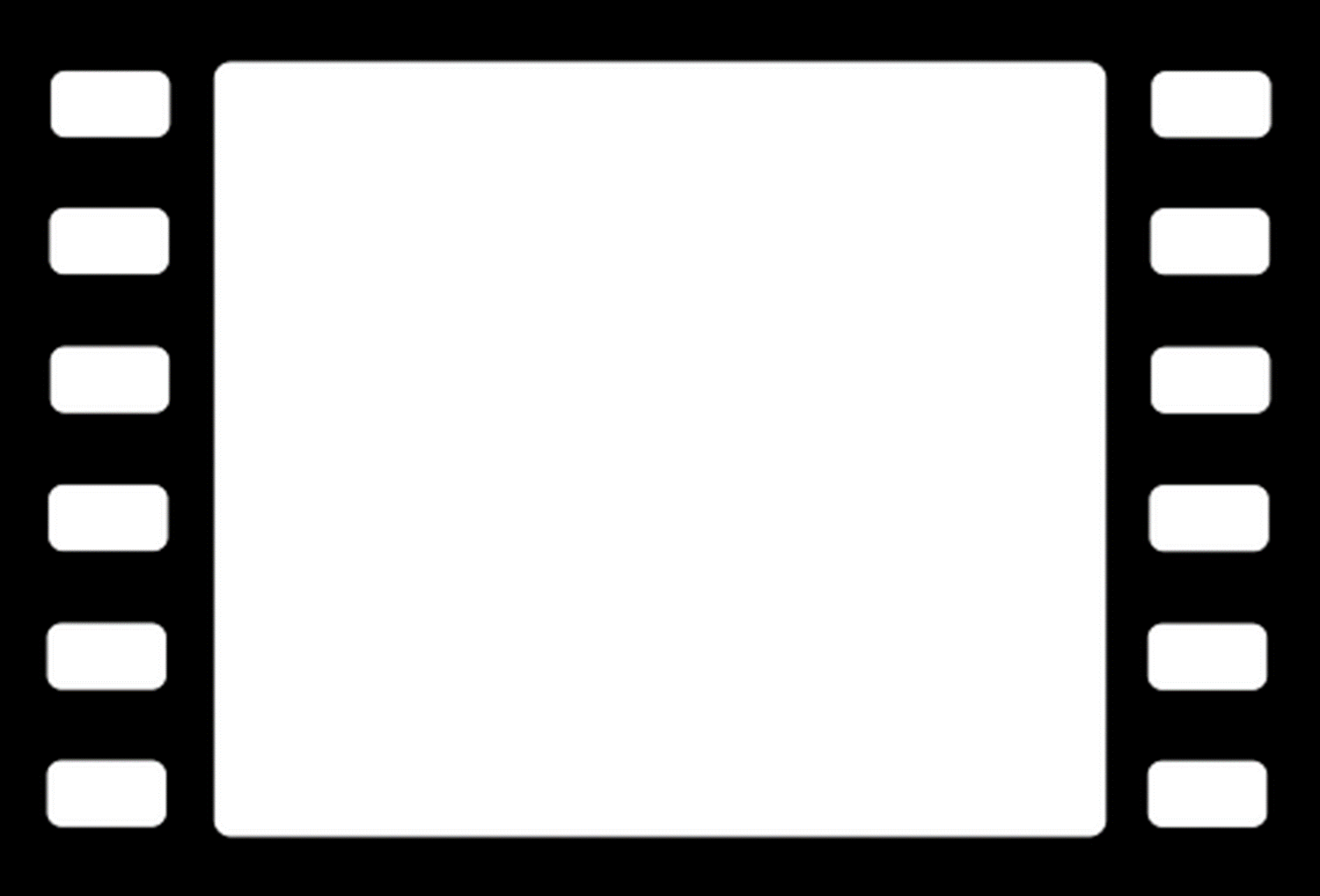 Générique des présentations et partages dans le réseau collégial
AEESICQ……………………………….
 


ARC……………………………………..



AQPC…………………………………..



Bootcamp…………………………
Association des enseignantes et enseignants en Soins infirmiers du Québec





Association pour la recherche au collégial



Association québécoise de pédagogie collégiale




Regroupement de cégeps
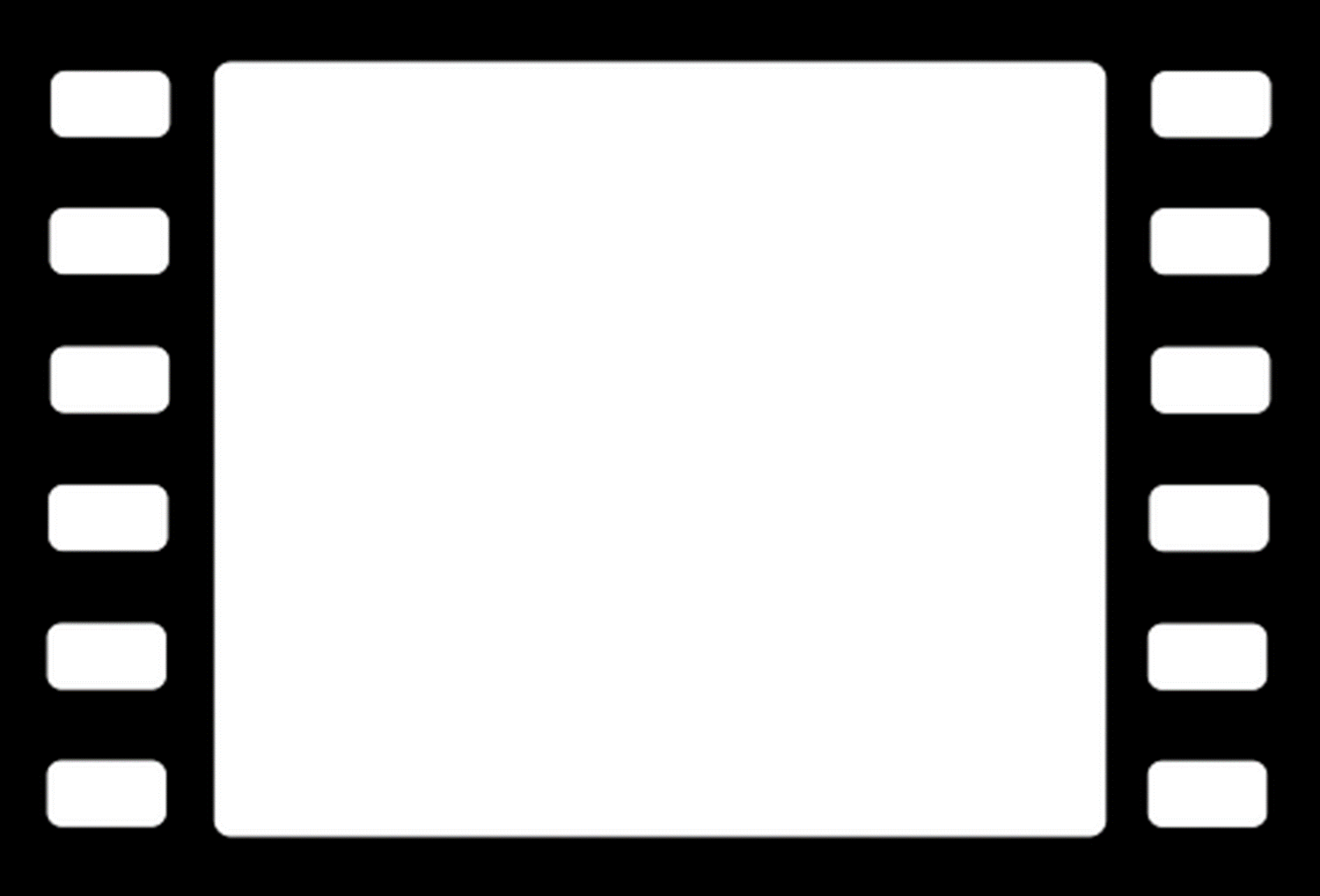 Remerciements
Acteurs principaux 
Denyse Lemay……………………………………..
Sylvie Loslier………………………………………
Marie Ménard……………………………………
Diane Godbout………………………………….
Raymonde Gosselin………………………….
Anne-Marie Nault…………………………….
Dominique Alarie …………………………….
Linda Benedetto ………………………………
département Soins infirmiers du collège Montmorency……………………
famille & amis ………………………………….
PIXABAY ………………………………………………
Dieu…………………………………………………….
Rôles
…..Directrice de recherche 
…..Directrice de recherche début de parcours
…..Conseillère pédagogique 
…..Conseillère pédagogique à la retraite
…..Professeure à la maîtrise
…..Conseillère pédagogique en TIC
…..Directrice adjointe des études
…..Conseillère pédagogique en francisation

…..Participants à la recherche
…..Supporteurs inconditionnels
…..Banque d’images libres de droits et d’attribution
…..Parce que plus d’un miracle a été nécessaire pour la réalisation de ce projet que j’avais à cœur!
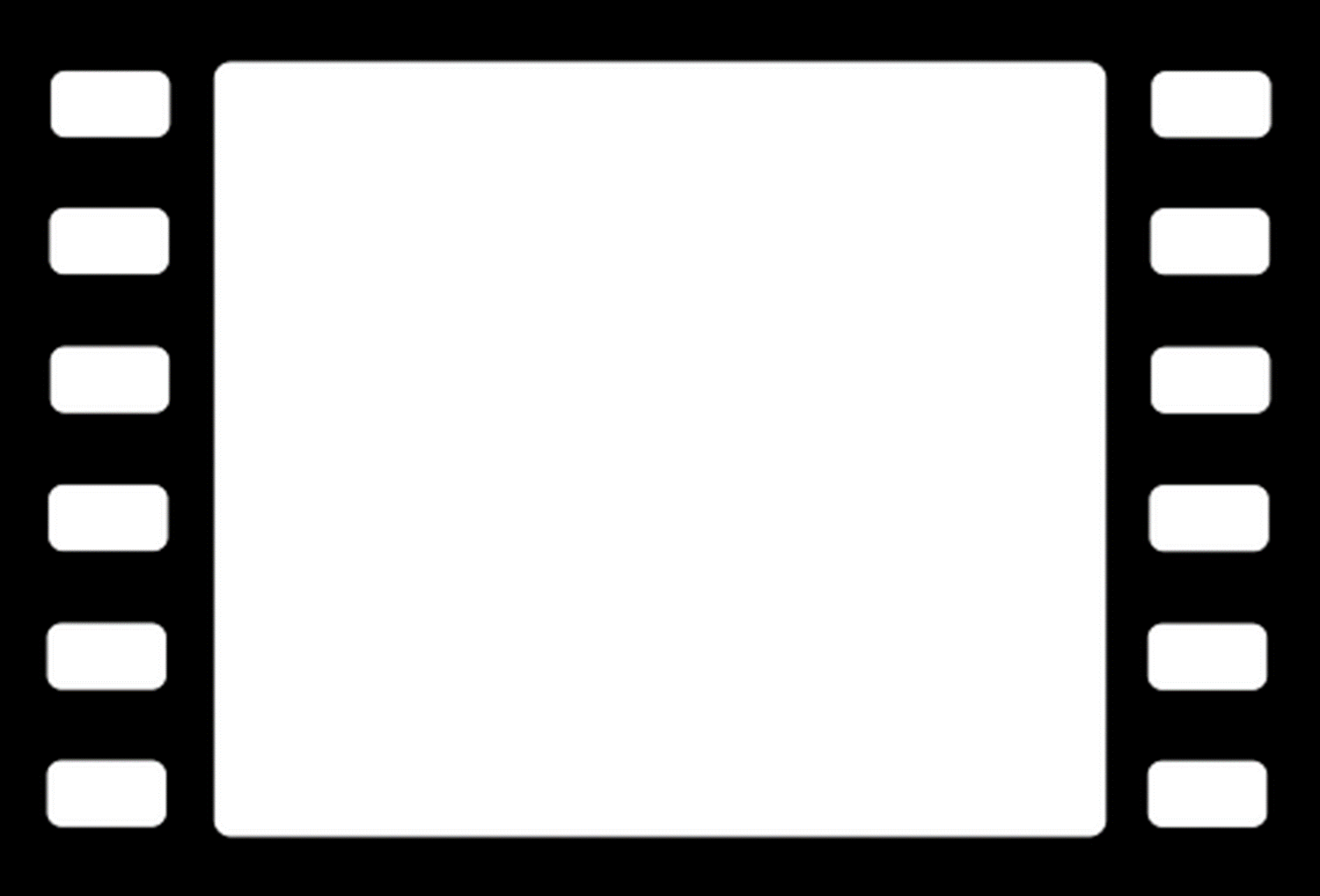 Fin
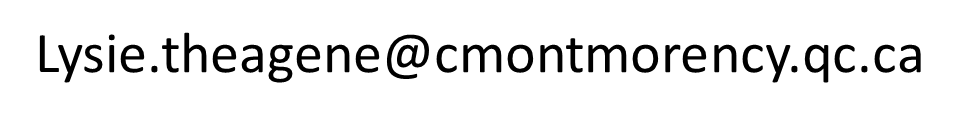